Foreign Direct Investments
International Trade (B214 – 2019/20)
Outline
FDI facts
Definitions
The Determinants of FDI
Impacts of FDI at Origin and Destination
Multinational Corporations
Miscellaneous issues
2 empirical studies
Key concept:
HETEROGENEITY!
FDI facts
Source: World Investment Report 2019 – Special Economic Zones
FDI facts
Source: World Investment Report 2019 – Special Economic Zones
FDI facts
Source: World Investment Report 2019 – Special Economic Zones
FDI facts
Source: STATISTA.com
[Speaker Notes: https://www.statista.com/statistics/964025/value-cross-border-mergers-acquisitions/]
FDI facts - Flows
Source: International Monetary Fund, Balance of Payments Statistics Yearbook
[Speaker Notes: High heterogeneity
https://data.worldbank.org/indicator/BN.KLT.DINV.CD?end=2018&locations=AL-IQ-NO-ZA&start=1990&view=chart]
FDI facts
FDI facts
FDI boomed in the 1990s-2000s, following the wave of capital account liberalizations that occurred since the ’80s
FDI growth arrested globally in response to the current crisis. A slight decline took place in 2017-2019 period
Trends are actually heterogeneous: some countries kept on attracting FDI, others did not.

FDI are heterogenous. Sector, Recipient Economy, type of FDI. Effects might not be the same.
The policy condition in the recipient economy are also crucial.
Some (boring) definition
What is a FDI?
UN Economics and Statistics Division

“Foreign Direct investment (FDI) is investment made to acquire a lasting interest in or effective control over an enterprise operating outside of the economy of the investor. FDI net inflows are the value of inward direct investment made by non-resident investors in the reporting economy, including reinvested earnings and intra-company loans, net of repatriation of capital and repayment of loans. FDI net outflows are the value of outward direct investment made by the residents of the reporting economy to external economies, including reinvested earnings and intracompany loans, net of receipts from the repatriation of capital and repayment of loans. These series are expressed as shares of GDP.”
[Speaker Notes: https://www.un.org/esa/sustdev/natlinfo/indicators/methodology_sheets/global_econ_partnership/fdi.pdf]
What is a FDI?
OECD Benchmark Definition of FDI (4th Revision – 2008)

[A] Foreign direct investment reflects the objective of establishing a lasting interest by a resident enterprise in one economy (direct investor) in an enterprise (direct investment enterprise ) that is resident in an economy other than that of the direct investor. The lasting interest implies the existence of a long-term relationship between the direct investor and the direct investment enterprise and a significant degree of influence on the management of the enterprise. The direct or indirect ownership of 10% or more of the voting power of an enterprise resident in one economy by an investor resident in another economy is evidence of such a relationship.
[Speaker Notes: https://www.oecd.org/daf/inv/investmentstatisticsandanalysis/40193734.pdf]
The components of FDI
Flows of FDI comprise capital provided (either directly or through other related enterprises) by a foreign direct investor to an enterprise, or capital received from an investing enterprise by a foreign direct investor. FDI has three components: equity capital, reinvested earnings and intra-company loans. 

Equity capital is the foreign direct investor’s purchase of shares of an enterprise in a country other than its own.
Reinvested earnings comprise the direct investor’s share (in proportion to direct equity participation) of earnings not distributed as dividends by affiliates, or earnings not remitted to the direct investor. Such retained profits by affiliates are reinvested.
Intra-company loans or intra-company debt transactions refer to short- or long-term borrowing and lending of funds between direct investors (parent enterprises) and affiliate enterprises
(WIR 2007)
[Speaker Notes: https://unctad.org/en/Docs/wir2007p4_en.pdf]
The components of FDI
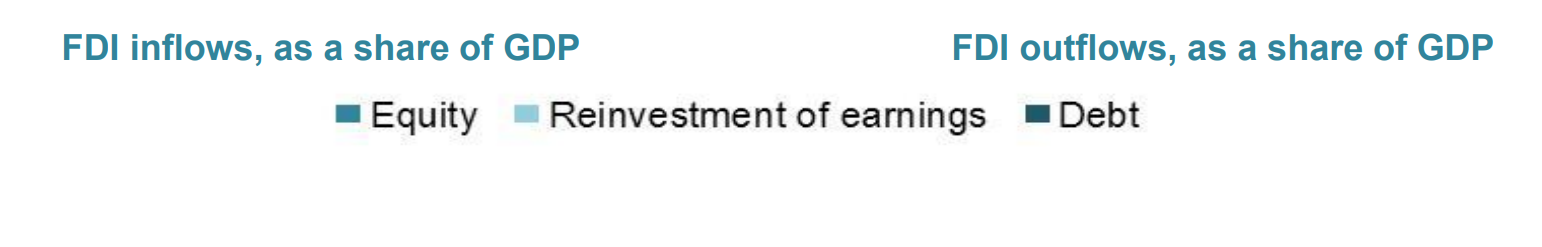 Source: UNCTAD, 2019
STOCK vs FLOW
FLOWS

“record the value of cross-border transactions related to direct investment during a given period of time, usually a quarter or a year. Financial flows consist of equity transactions, reinvestment of earnings, and intercompany debt transactions. Outward flows represent transactions that increase the investment that investors in the reporting economy have in enterprises in a foreign economy, such as through purchases of equity or reinvestment of earnings, less any transactions that decrease the investment that investors in the reporting economy have in enterprises in a foreign economy, such as sales of equity or borrowing by the resident investor from the foreign enterprise. Inward flows represent transactions that increase the investment that foreign investors have in enterprises resident in the reporting economy less transactions that decrease the investment of foreign investors in resident enterprises. FDI flows are measured in USD and as a share of GDP. FDI creates stable and long-lasting links between economies.”
STOCK vs FLOW
STOCKS

“measure the total level of direct investment at a given point in time, usually the end of a quarter or of a year. The outward FDI stock is the value of the resident investors' equity in and net loans to enterprises in foreign economies. The inward FDI stock is the value of foreign investors' equity in and net loans to enterprises resident in the reporting economy. FDI stocks are measured in USD and as a share of GDP. FDI creates stable and long-lasting links between economies.”
Types of FDI – Greenfield and Brownfield
With a greenfield investment a parent company creates a subsidiary in a different country, building its operations from the ground up. In addition to the construction of new production facilities, these projects can also include the building of new distribution hubs, offices, and living quarters. 

With greenfield investing, a company will build its own, brand new facilities from the ground up. Brownfield investment happens when a company purchases or leases an existing facility.

From: Investopedia
Types of FDI – Mergers and Acquisitions
Mergers and acquisitions (M&A) is a general term used to describe the consolidation of companies or assets through various types of financial transactions, including mergers, acquisitions, consolidations, tender offers, purchase of assets and management acquisitions. The term M&A also refers to the desks at financial institutions that deal in such activity.

Expansion of existing facilities is not excluded, but it is not a necessary requisite
Eg. FCA (Fiat-Chrysler merger in 2014)

from: Investopedia
M&A vs Greenfield
Source: Meon, 2011
FDI vs Portfolio investment
A portfolio investment is a hands-off or passive investment of securities in a portfolio, and it is made with the expectation of earning a return. This expected return is directly correlated with the investment's expected risk. Additional return calculations exist, such as the money-weighted return. It is a strategic investment process, while a tactical approach involves actively buying and selling securities over short time periods.

Portfolio investments ARE NOT FDI:
No long term commitment
No control, just speculation
Issues in measuring FDI
Complex definition:
Ultimate owner is not always clear
Hard to track
Domestic firms might try to exploit tax havens to reinvest money in their country
Many forms and many elements define FDI
The effects and implications of different types of investments might substantially differ. Not all forms of FDI have the same impact, nor the same determinants.
Sectoral decomposition
FDI are generally considered as beneficial for growth and economic development. But, not all sectors generate the same impacts.
BoP data vs Transactional FDI data
FDI statistics are extracted from BoP records. 
Made up of various components
Often, cannot reconduct to ultimate ownership
Hard to distinguish between different types of FDI, sor, etc.

Some countries startec collecting data on domestic and foreign companies operating on their national territory (e.g. China, the US). But cannot be used for global analysis

Transactional FDI data
Record data on the single transactions and make plenty of information available
Allow to go back to the ultimate owner. 
Only record the original transaction (do not have multiple components and do not count for disinvestments, reinvested earnings, etc.
Characteristics of a FDI
Durability
How to define a “lasting interest”?
Minimum Control
10% minimum voting stock. BUT: many countries set a higher threshold
Nationality of the Enterprise
Problems related to round tripping
Problems related to global multinational corporations
QUEST TO DETECT ULTIMATE OWNERSHIP
Components
BoP FDI figures usually do not include capital raised locally, which might be substantial in certain occurrences.
Determinants of FDI
A bit more detail
FDI are determined trade-offs:
Gains from accessing cheaper/different inputs, as opposed to costs of monitoring/transaction costs

BUT: what drives the costs? What factors determines the attractiveness of a country for a foreign MNC? (Blonigen and Piguer, 2014)

Institutional factors
Cultural Factors
Political Economy factors
Geography
Infrastructural factors
Institutional Determinants of FDI
Sound institutional conditions at destination increases a country attractiveness
Corruption
Bureaucracy and Red Tape
Time to open new economic activities
Certainty of laws
Regulations
Contract enforcement 
DOING BUSINESS

These factors reduces transaction costs and make it easier for MNC (but also for domestic firms…) to establish economic activities and make them profitable
Cultural Determinants of FDI
A MNC might also find more convenient (everything else equal) to set up a new economic activity (plant, but also an acquisition) in places where it is easier to interact, or where the work ethic is believed to favor the new activity 
	
Role of different religion (Horgueux, 2011); Protestant Ethic (Spater and Travnik, 2019)
Role of Language (Feng et al, 2019; Melitz and Toubal, 2014)
Trust (Guiso et al, 2009; Spring and Grossman, 2013)
Role of Tastes (Felbermayr and Toubal, 2014; Fiorini et al, 2018) 
Migrants Networks (Flisi and Murat, 2011; Burchardi et al, 2018; Paniagua et al, 2019)
And many other
[Speaker Notes: https://www.cairn.info/revue-economie-internationale-2011-4-page-53.htm
https://journals.sagepub.com/doi/abs/10.1177/0010414019830721]
Political economy factors
Many countries are often willing to attract FDI, actively promoting schemes to favor foreign firms

Incentives scheme
Tax Reduction (Benassy-Quere et al, 2005; OECD, 2007; OECD, 2019)
Active industrial planning (Buzdegan and Tuselmann, 2018)
Creation of Special Economic Zones (e.g. Italy in Campania, Chinese SEZ in many coastal areas) (UNCTAD, 2019)
Regional Agreements, Bilateral Investment Treaties, Free Trade Agreements
[Speaker Notes: http://www.oecd.org/economy/public-finance/36986898.pdf?TSPD_101_R0=ed85e7adba295716fb4a56e986873775nQ400000000000000009d215f3bffff00000000000000000000000000005a995a3c00d562e3de
https://unctad.org/en/PublicationChapters/diaeia2018d3a1_en.pdf]
Special Economic Zones: a rising phenomenon
What issues arise?
The world wide decline in FDI triggered a rat-race to attract FDI in many developing and transition economies
For instance on

Taxation
Environmental Regulation
Concession
Geographic Factors
Investments benefit also from the suitable environmental and geographic conditions.
Market Access (Fugazza and Trentini, 2014)
Access to the sea (Ulzii-Ochir, 2019)
Hydrography and Mountain Ranges (Jaiblay and Shenai, 2019)
Availability of Resources (Aleksynska and Havrlylchyk, 2013)

But also 

Longitude (Stein and Daude, 2007; Marjit and Mandal, 2016)
[Speaker Notes: https://unctad.org/en/PublicationsLibrary/itcdtab67_en.pdf]
Infrastructures matters
The infrastructure allow firms to unfold their economic potential and improve connectivity

Roads (co-determines market access)
Ports and Large airport
Railroad

(e.g. Fernandez and Joseph, 2016 on the rise of Quatar and state-led infrastructure development)
Impacts of FDI on source and destination countries
Impacts of FDI
FDI are considered a necessary condition for sustained economic growth (economic growth ≠ economic development). 

Yet, their effects are non trivial and substantially heterogeneous, and depends on:
Sector in which the investment is made
Factor Endowment
Political and Normative environment
Labor market condition
Absorptive Capacity of local firms

Not all local countries/sectors/firms/workers benefit from FDI. Not all those benefiting from FDI benefit in the same way!
Impacts on growth (at destination)
Assuming FDI to be beneficial for growth, countries receiving more FDI should grow more.
Historically, empirical evidence is mixed and inconclusive (Barba Navaretti and Venables, 2004)
Correlation ≠  Causation!
Conditions at destination (initial income), sector and linkages with local firms can explain most of the results.
Difference between developed and developing countries.
Spill-overs on other sector of the economy (e.g. financial markets)
Impact on local good markets (at destination)
Productivity is generally larger in MNE than in local, non-MNE firms (as in Melitz).
Difference is usually sharper in developing economies (Arnold and Javorcik, 2005)

MNE can have productivity spillovers on local markets
Externalities
Agglomeration Economies
Linkages with backward sectors (Javorcik, 2004)
Foster loval suppliers economies of scale
Raise competitivity…?
Crowding Out, Crowding in
MNC alter the market conditions in the recipient economy.
The larger productivity of MNC as opposed to non-MNC companies implies a harsh competition.
The effect on the local productive system will depend on the degree of substitutability/complementarity of the activity of the MNC wrt local firms.

Some firms will suffer competition, other will thrive thanks to the spillovers (if any) from the MNC
Crowding OUT
Definition:

The entry of new firms from abroad drives down local activities, pushing them out from the market.
Also, crowding out can refer to the substitution of foreign investors to domestic ones, which are pushed out from the market (for instance, through the concurrent reduction of profitability of investments and the increase in interest rates brought by entrant MNC).

NOTICE: crowding out also refers to the substitution between public and private spending…
Crouding IN
Definition: 

When the entrance of foreign firms generates demand for input/provides cheaper inputs, creating opportunities for existing and new domestic firms.

Crowding in refers to the situation in which an increase of foreign investments increases the return on domestic investments, increasing the latter too.
Crowding what?
The evidence is not clear-cut, and depends on plenty of factors:

The economic structure and the activity of the foreign firms wrt domestic ones
The degree of development of the financial sector
The absorptive capacity of domestic firms
Different impact of Greenfield vs M&A
Technological capability of domestic firms wrt what is demanded by the foreign firm
Impact on local factor markets (at destination)
Evidence suggests that MNE usually pay higher salaries than local firms (explains why, where contracts are finely tunable, MNE prefer to outsource production to local producers) and employ more qualified workforce

Stolper Samuelson argues that the less demanded factor would be worse of: high skill workers in the north should gain over less skilled. The opposite should be true in the south. BUT: this is not always verified. The final outcome depends on the match between relative factorial intensity and the needs of the MNE. (Feenstra and Hanson, 1996)

FDI are thus correlated with an increase in the skill gap.
Encourages Human Capital investments (Zhu and Trefler, 2005; Khalifa and Mengova, 2015)
What effect on inequality?
Impact on employment (at destination)
MNE are often more exposed to systemic shocks than local firms. At the same time, operating on multiple markets, are less affected by idiosyncratic shocks.

Occupation within MNEs is more subject to preferential treatments and labour costs…at destination as well as in other potential recipient countries (e.g. Wirlpool factory shut down in Italy this year)
Less attachments to national interests (Arcelor-Mittal? FIAT once relocated?)
MNE, when substantially different from domestic firms, might employ a different mix of productive inputs…the effect on local labor markets depends also on how this mix relates to local endowments.

FDI impact on child labor
No impact on aggregate (Davies and Voy, 2009)
Case studies distinguish between short and long run (e.g. Chaughuri and Dwibedi, 2016)
The sector of the investment matters (Doytch et al, 2014)
Impacts on the country of Origin
Substantial preoccupation on the adverse effects on occupation and tax revenue countries. 
The degree of substitutability vs complementarity of the local production with foreign one determines not only the probability of offshoring, but also the effects on offshoring on the origin country.

Substantial differences between Horizontal and Vertical FDI
Factorial composition at origin affects effect on remunerations (Fenstra and Hanson, 1996, Feenstra, 2006; 2015)

Measurement of the impact is often tricky, because of the difficulty of constructing an adequate counterfactual for the analysis.

What are the spillovers on national firms in case of a relocation of a (once) domestic productive activity abroad?
Impact on workforce at origin
Depends on the degree to which domestic and relocated production are complements or substitute:
Barba-Navaretti and Venables, 2004: Vertical FDI tend to be complementary, not affecting or possibly increasing occupation in source countries. Horizontal FDI are more likely to be substitute.

FDI usually relocates abroad lower phases of production.
Stolper Samuelson suggests that the skill gap should increase, with a subsequent surge in inequality (Markusen, 1995; Robertson, 2000; Cornia, 2011; Herzer et al, 2012)
[Speaker Notes: https://www.ifw-kiel.de/fileadmin/Dateiverwaltung/IfW-Publications/Peter_Nunnenkamp/fdi-and-income-inequality-evidence-from-latin-american-economies/KWP_1791.pdf]
Multinational Corporations
Or, why not all firms invest, and why not all countries receive FDI
What is a MNC?
Multinational corporation (MNC, or transnational corporation) is any corporation that is registered and operates in more than one country at a time. Generally the corporation has its headquarters in one country and operates wholly or partially owned subsidiaries in other countries. Its subsidiaries report to the corporation’s central headquarters.

Remember Melitz: only the most productive firms survive in the open economy. Speaking of FDI, Darwinism is even stronger!
Vertical vs Horizontal FDI
Horizontal FDI: multi-plant firms duplicate roughly the same activities in multiple countries. 
E.g. an automotive firm which decide to establish a factory assembling g and producing cars in a foreign country (e.g. FIAT Panda produced in Brazil in the 1990s) 

Vertical FDI: firms locate different stages of production in different countries.
E.g. The same automotive industry deciding to set up an automotive components supplying affiliates in a third country.

The bulk of FDI is horizontal rather than vertical
Vertical vs Horizontal FDI
Source: Herger and McCorriston, 2016
The Eclectic paradigm (OLI, Dunning 1977)
Companies bear costs before enjoying the benefits of an investment. Thus, the entry mode of a company depends on how they are distributed
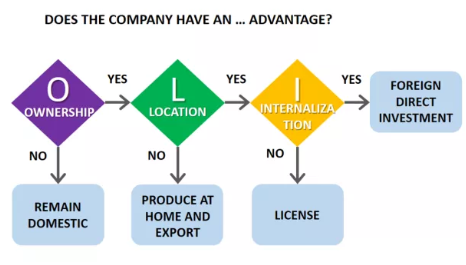 Source: Dunning (1977) Picture from Business-to-You
[Speaker Notes: https://www.business-to-you.com/choosing-the-right-entry-mode-strategy/]
When do MNC invest?
Have an advantage from direct control:
Organization

Have an Advantage from location
Economies of Agglomeration
Market Access
Factor access

Advantage from Internalizing production
Why not offering Licenses?
Market Failure, Strategic Assets, etc
Costs vs advantages of going foreign
Source: Barba-Navaretti and Venables, 2004
The trade off between cost and benefits of offshoring part of the productive system in a trird country determines whether a firm engage in a foreign direct investment or not.
Trade offs and market failures
Trade offs between benefits and costs of an investments are determined by the condition of the market. Thus, the decision to invest abroad is also determined by market failures:
Transaction Costs
Imperfect Information	
Incomplete Contracts
…may push a firm to internalize production rather than outsource to local producers.

Such failures generate a loss in terms of efficiency since:
Local producers have access to better information
Generally, local producers face lower costs
Failure 1: The hold-up
Outsourcing often require the selected supplier to invest to meet buyer’s request. In presence of incomplete contracts, this might lead to sub-optimal commitment, that lead to consider internalization of the productive process more reliable.

Suppose that it is not possible for a supplier to get cover from any possible occurrence (e.g. failed payment or recission of a contract) after she commit to produce for a foreign firm.
She will be incentivized to invest sub-optimally, not to loose excessively in case of contract failure

When this is the case, firms might decide not to outsource production, but to internalize production through foreign affiliates.
Failure 1: The hold-up
DEFINITION

The hold-up problem is a situation where two parties may be able to work most efficiently by cooperating but refrain from doing so because of concerns that they may give the other party increased bargaining power and thus reduce their own profits.
Failure 1: The hold-up – a simple formalization
Failure 1: The hold-up – a simple formalization
Failure 1: The hold-up – a simple formalization
Failure 1: The hold-up – a simple formalization
Failure 2: firm-specific assets
Production is often based on generic assets and open knowledge, as well as on firm-specific assets and to knowledge-based assets a firm might want to keep secret, or firm-specific assets (such as reputation) that a firm would like to preserve.

Patented technology
Secret Ingredients (e.g. Coca Cola)
Etc.

In these cases, when contracts cannot prevent from dissipate those assets (e.g. prevent the supplier from acquiring sensible technology and compete with the buyer), internalization is preferred to outsourcing.
Failure 3: Agency Costs
When the actions and performance of the workers or managers of the contractor are subject to information asymmetries and imperfect monitoring, internalization through investment might be preferable.   

Asymmetric information, as the adjective indicates, refers to situations, in which some agent in a trade possesses information while other agents involved in the same trade do not.
To sum up…
FDI AND GVC
Complementarity
Reduction of ICT and transportation costs favored the formation of Global Value Chains. Is there a role for FDI?

FDI and GVC might induce inclusive development (Amendolagine et al., 2018)
Conditioned on initial conditions, FDI spillovers might be substantial, especially in backward sector (suppliers)
Need of sound institutional and industrial policy
Do FDI spill-over local system?
Evidence is mixed and depends on the typology of the FDI, on the sector of the investment, as well as on the capacity of the local productive system to absorb such spillovers
Horizontal FDI: no conclusive evidence, but slightly positive impact on upstream sectors (Javorcik, 2012; Crespo and Fontoura, 2007; De Fuentes Dutrènit, 2013) through input provisions and workforce education
Capacity of local firms to absob technological spillovers and to adapt to the mutated competition determines the extent of the effects in downstream sectors

Vertical FDI: generally positive spillovers on upstream sectors (Javocik, 2004; Lin et al, 2009; Havranek and Irsova, 2011)
An Economic Geography perspective
FDI location is uneven. What factors drive the location of investments?
Castellani and Lavoratori (2019) on the location of R&D FDI
Blanc-Brude et al (2014) on the proximity to potential alternative sites
Gao (2003), Burchardi et al. (2018) on ethic network effect
Boschma et al (2015) on proximity with investors
Other issues
FDI from the South
FDI are not just North-to-South

The rise of Emerging Market Multinational Enterprises challenges the usual perspective on FDI
What do EMNEs look for?
Role of Exploration Investments as opposed to Exploitation Investments, to source strategic assets (knowledge) (Crescenzi et al, 2016; Castellani and Lavoratori, 2019)
Cheaper factors of production (e.g. Chinese textile sector moving to Africa)
Raw materials (especially rare earth elements)
EMNEs are catching up
M&A from the south already surpassed those from the North, topping more than 56% of the total in 2013. (Thompson Reuters database)
FDI from the South
Are FDI from the south different from those from the north?

Evidence in SSA suggests they do not differ in terms of productivity (Gold et al, 2017)
However, they tend to favor labor over capital, with positive effects on factor wages in countries with abundance of that factor (Lipsey et al. 2011)
On aggregate, most of S-to-S FDI takes the form of M&A
N-to-S FDI differ from S-to-S FDI in terms of the ability to absorb spillover
The latter foster diversification in low-tech industry (Amighini and Sanfilippo, 2013)
FDI in the service sector
Service trade and Investment in services presents marked specificities. Their impact on growth and the amount of spillovers may be substantial in destination countries. (UNCTAD, 2004;2006)

FDI in services rose sharply wrt “traditional” FDI (Francois et al, 2009)
GVCs depend on a sound service sector, which in turn benefits local firms too (Dalle et al., 2014; Amendolagine et al. 2018; Martinez-Galan and Fontoura, 2019)
Only type of FDI with large forward linkages
High value added and favourable to Women employment (important in developing countries…but not only)
SEE IMF – ITS CAN
FDI in the Service Sector
Employment in services, female 
(% of female employment)

Source: International Monetary Fund, Balance of Payments Statistics Yearbook
FDI and the Environment
According to theory, there is an inverse-Ushaped relationship between economic growth and pollution – the Environmental Kuznetz Curve (Grossman and Krueger, 1991)

Beyond the lack of conclusive evidence on the existence of the EKC (Cole et al, 2003;2005) FDI in developing countries are often (rightly) blamed to export pollutant activities, suggesting environmental dumping might be a crucial determinant of FDI location – the Pollution Haven Hypothesis (Birdsall and Wheeler, 1993; Levinson and Taylor, 2008; Millimet et al., 2016)

Foreign firms (even the most pollutant) tend to be more energy effective than domestic ones, everything else equal (Eskeland and Harrison, 2003)
There is nonetheless a weak evidence for the relocation of those activities with the higher pollution-abatement costs
The nationality of the MNC (Cole, 2004) and the sector, not just the activity, determines the verification of PHH (Wagner and Timmins, 2008)
FDI and Human Rights
The debate is long-lasting, but evidence is mixed, and depends on the perspective of the researcher.

Respect for Human Rights ex-ante attracts FDI (Blanton and Blanton, 2006)
Transnational M&A are positively associated to human rights conditions across several indicators, including physical integrity rights, empowerment rights, workers’ rights, and women’s economic rights. The effect is stronger in developing countries (Kim and Trumbore, 2010)
However, this is not true a priori: a minimum level of assets (physical and intangible) is needed. Thus, results are not positive for all countries and sectors, suggesting a more complex relationship. (Letnes, 2011)
Role of INGO and “Naming and Shaming” advocacy affects MNC behavior, but their affect is not always positive (loss of investments, even in absence of HR violations) (Barry et al. 2013)
Gravity for FDI
Gravity model represent one of the most successful tools of the empirical trade economist.
They allow to estimates the impact of different determinants of bilateral trade
Univocal correspondence between the Fixed Effect Estimator and the theoretical multilateral resistance term (Head and Mayer, 2014; Piermartini et al, 2018)
They fit well also to the case of bilateral migration (Anderson, 2011; Bertoli and Huertas-Moraga, 2013)

What about FDI?
Gravity for FDI
The debate is much stronger, the evidence mixed. 

The estimator: While in trade there is a substantial agreement on the goodness of PPML (Santos-Silva and Tenreyro, 2006), FDI theoretical and empirical literature do not provide any acknowledged workhorse (Bergstrand and Egger, 2010; Egger and Pfaffermayr, 2011, Anderson et al, 2017)
FDI are a much more complex phenomenon than trade. Involve more complex considerations, and the different types of investment further complicates the frame (Baier and Bergstrand, 2007)
The selection issue is much stronger than in their trade counterpart (Eicher et al., 2011; Nguyen, 2019; Kox and Rojas Romasgosa, 2019)
[Speaker Notes: https://onlinelibrary.wiley.com/doi/full/10.1111/twec.12827]